ヨハネ　1話
カナの婚礼
ヨハネ2:1-11
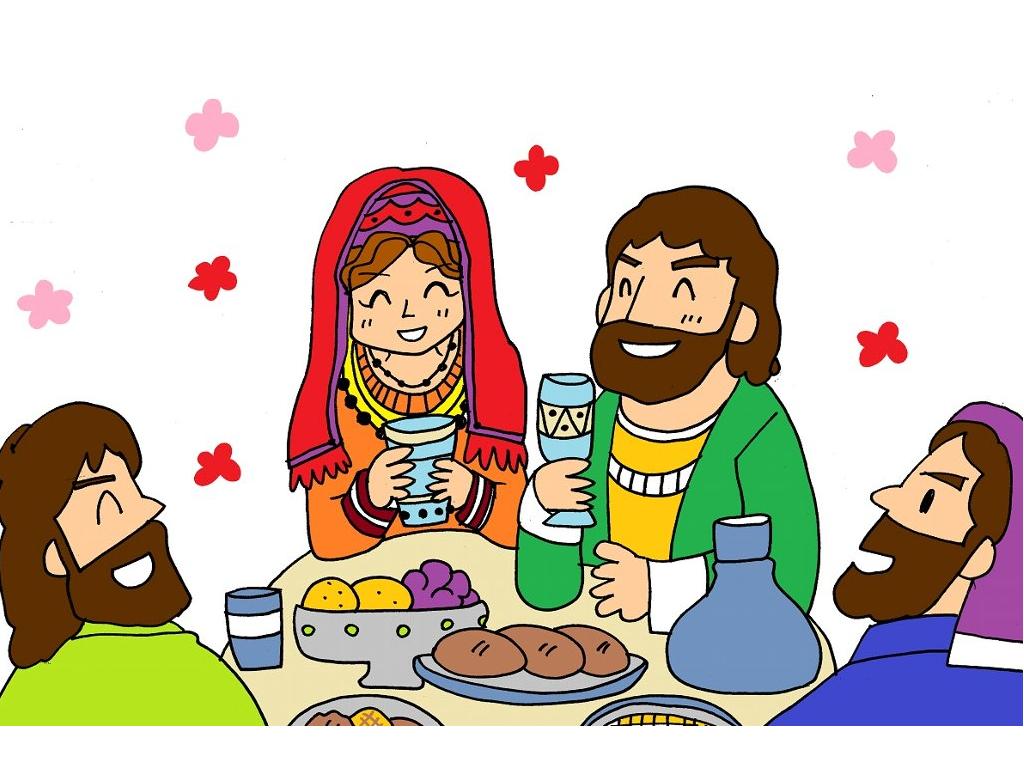 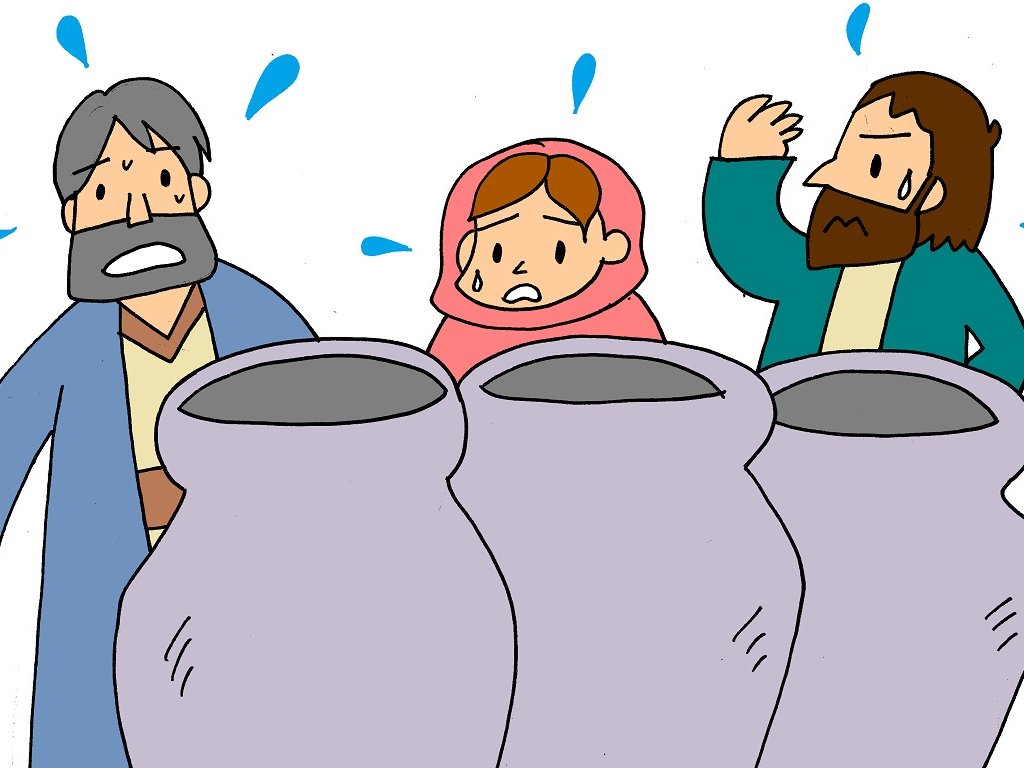 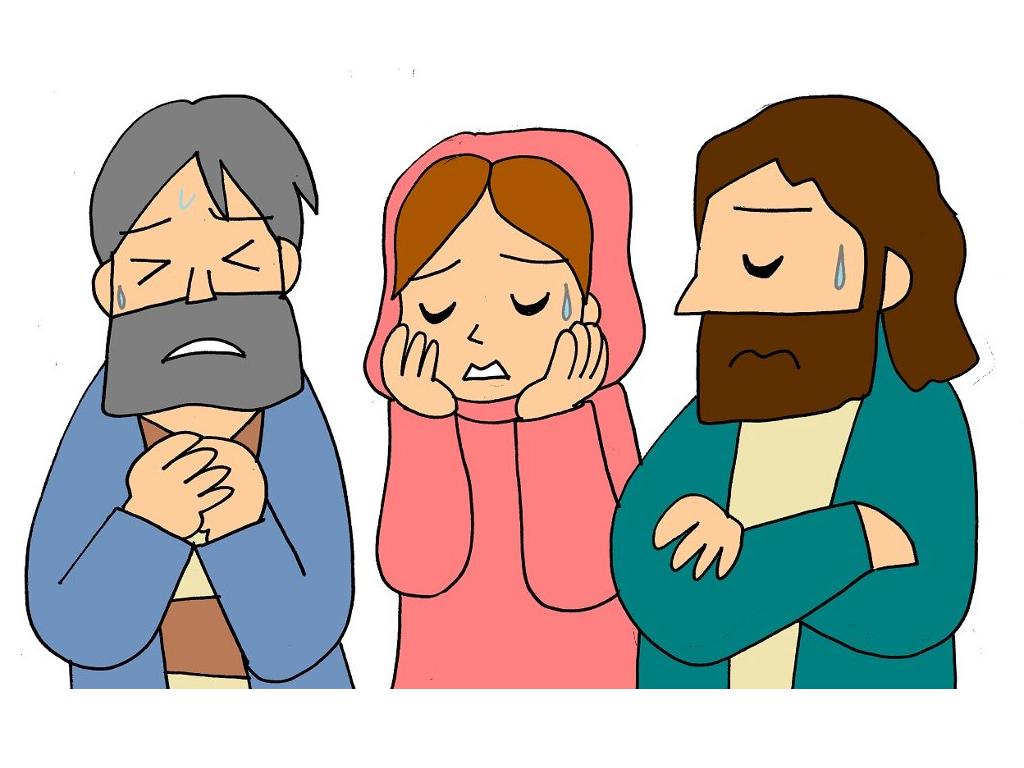 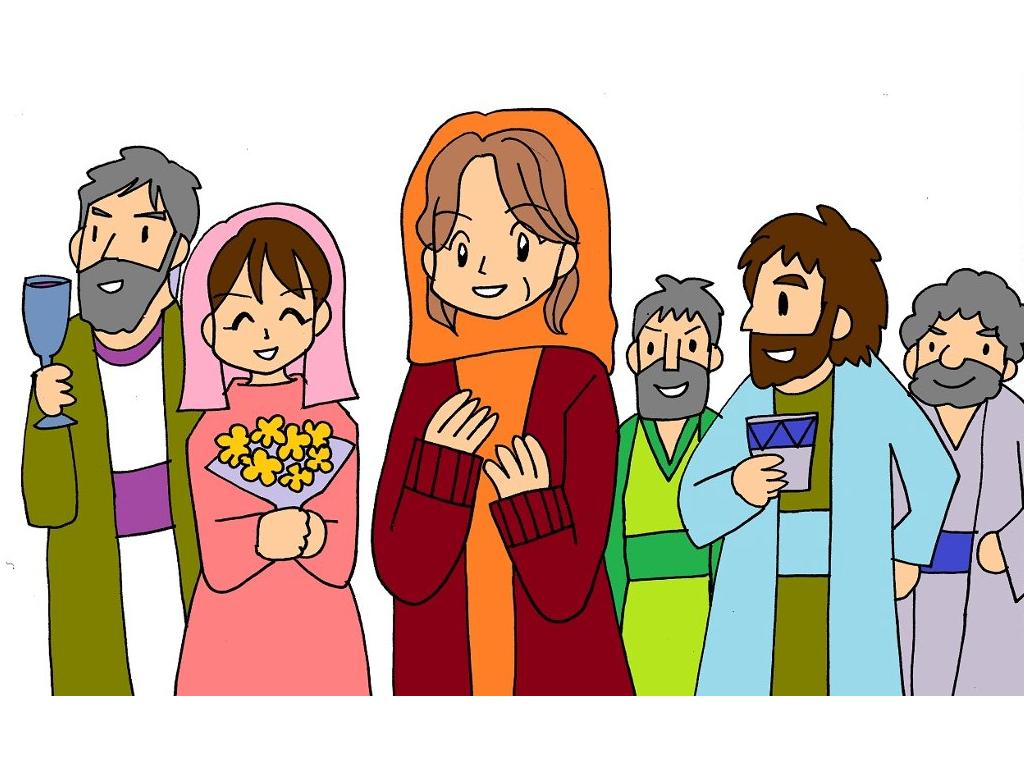 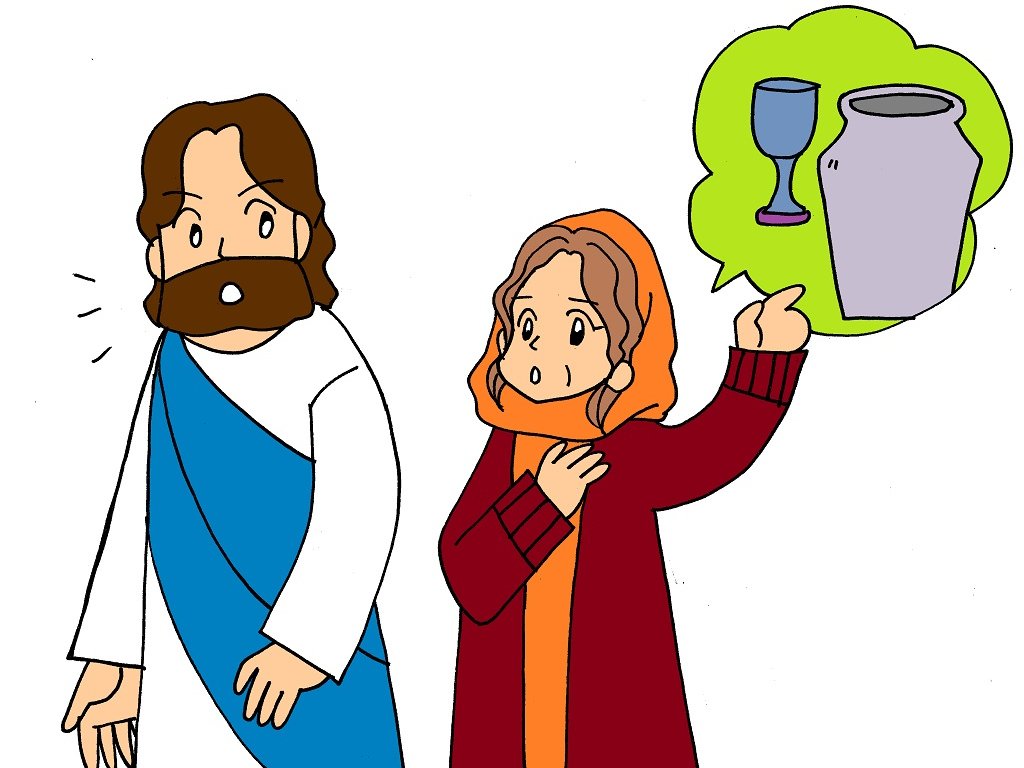 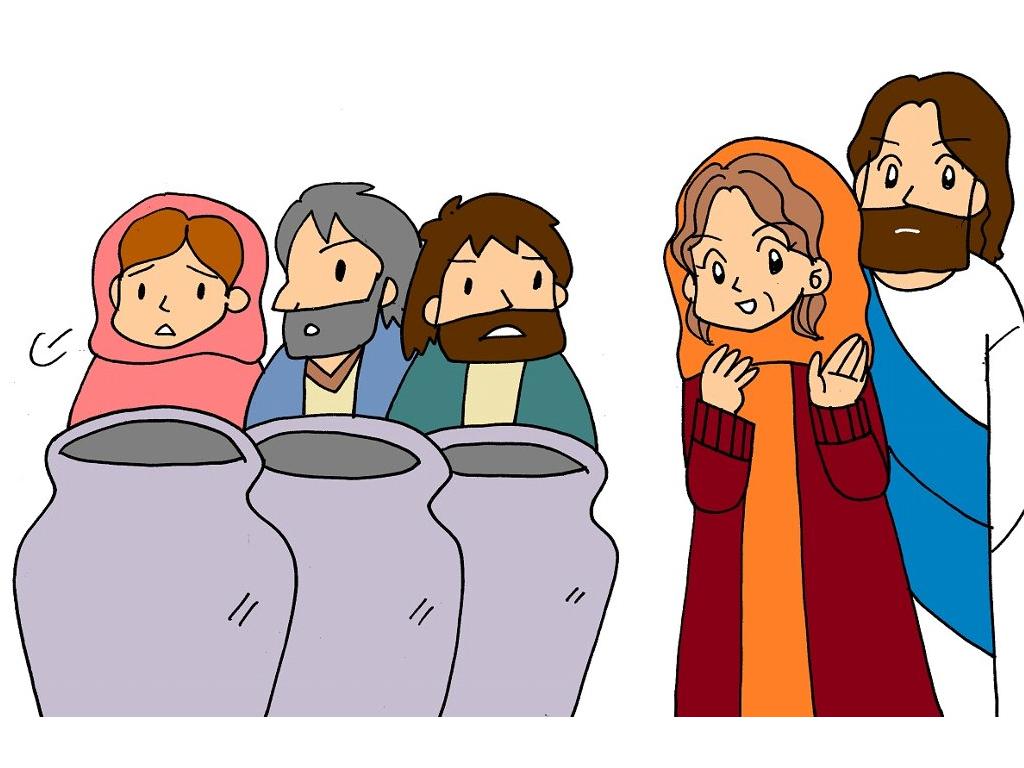 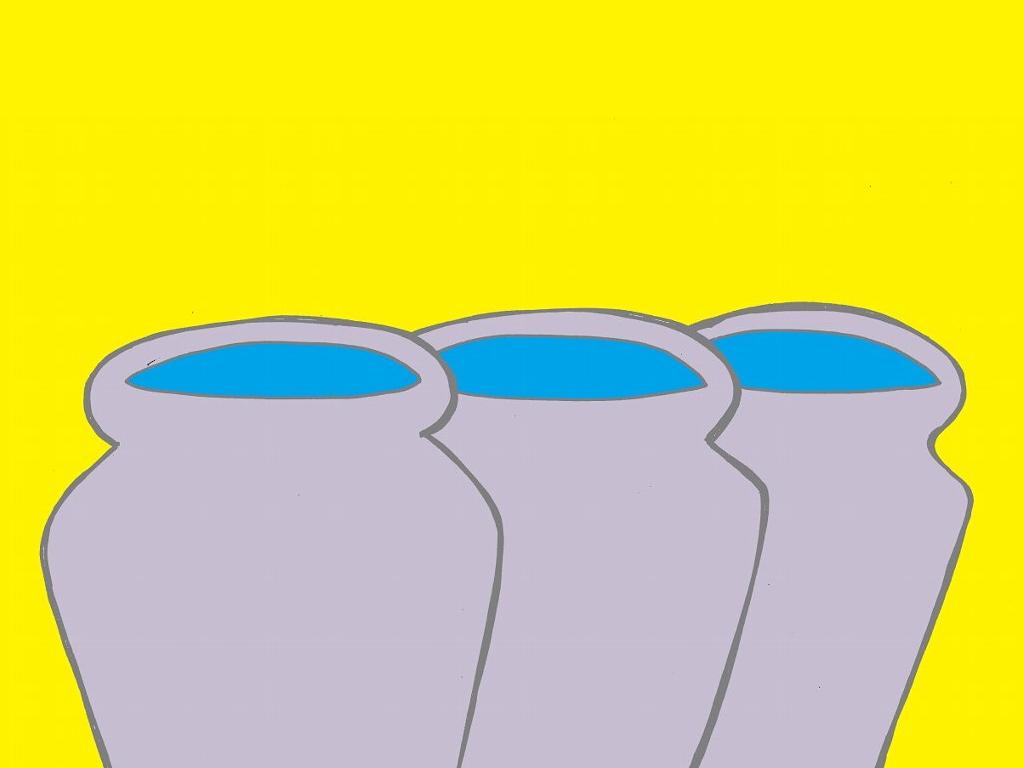 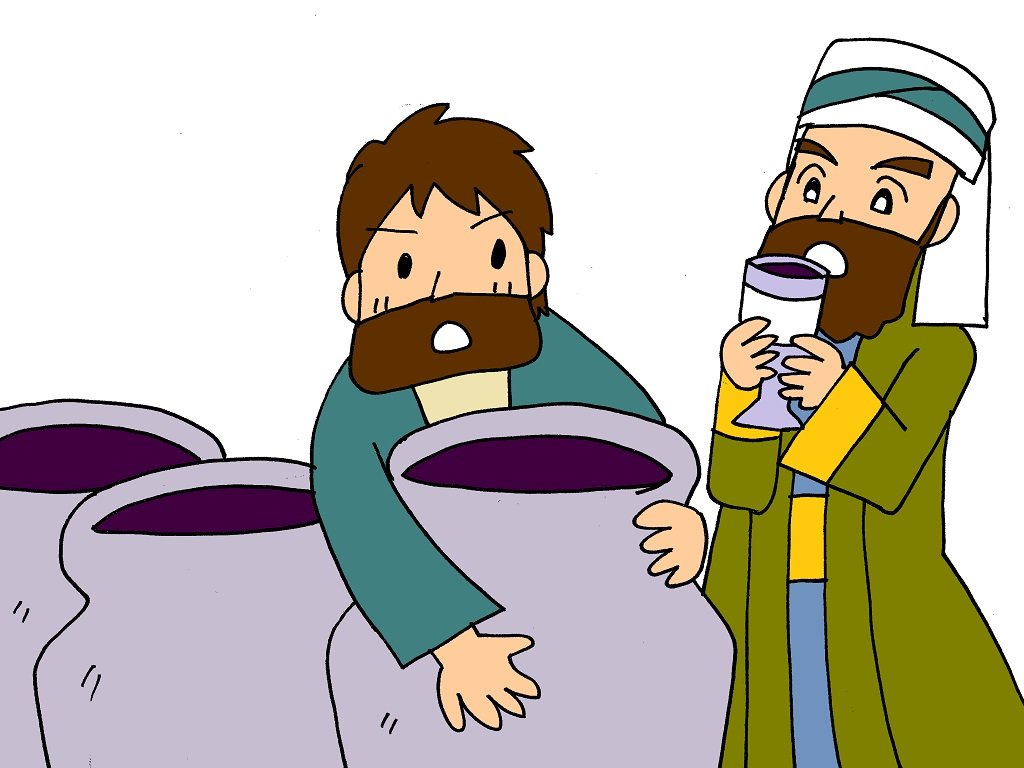 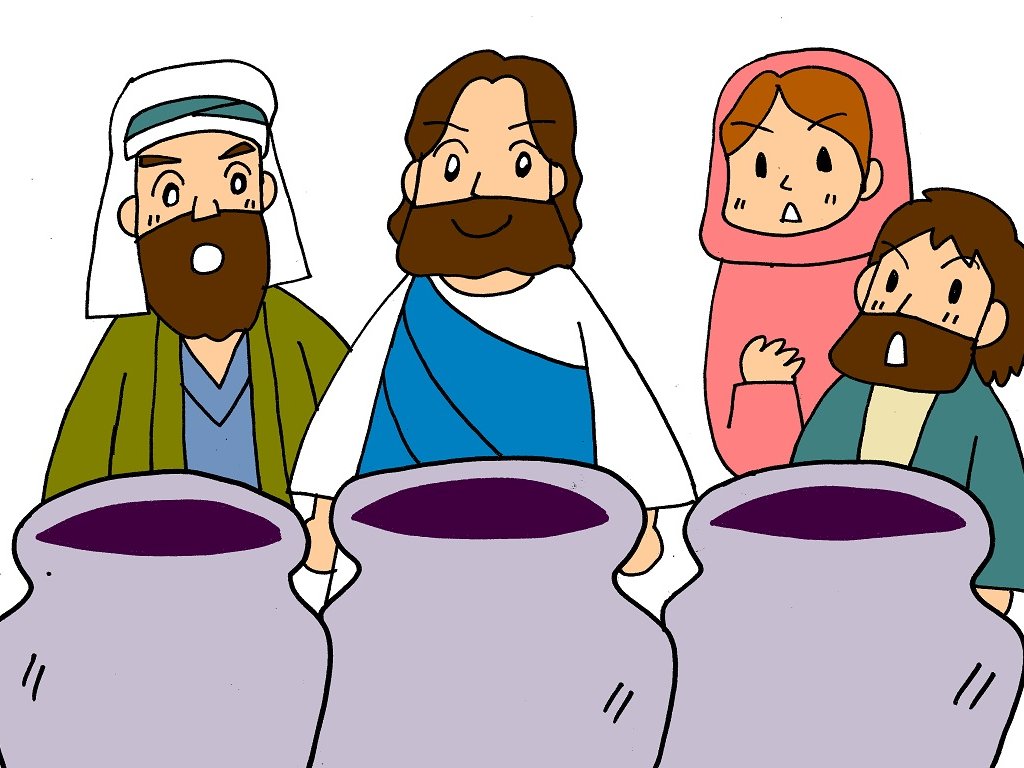 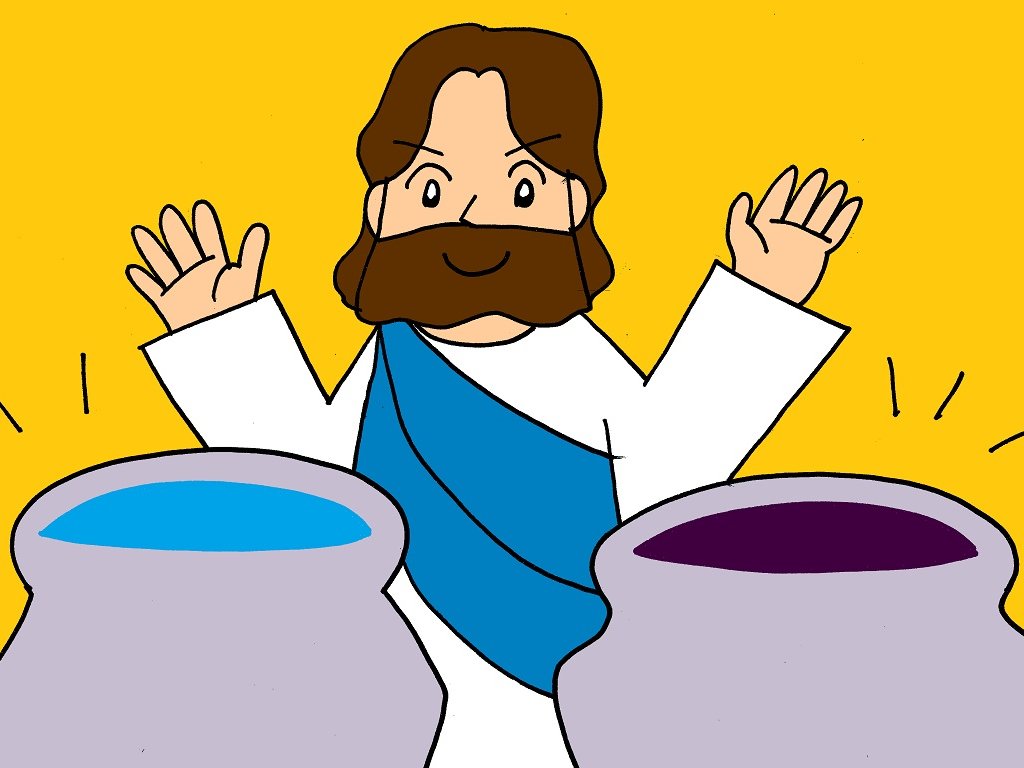 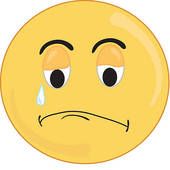 もんだい
もんだい
もんだい
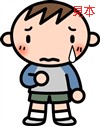 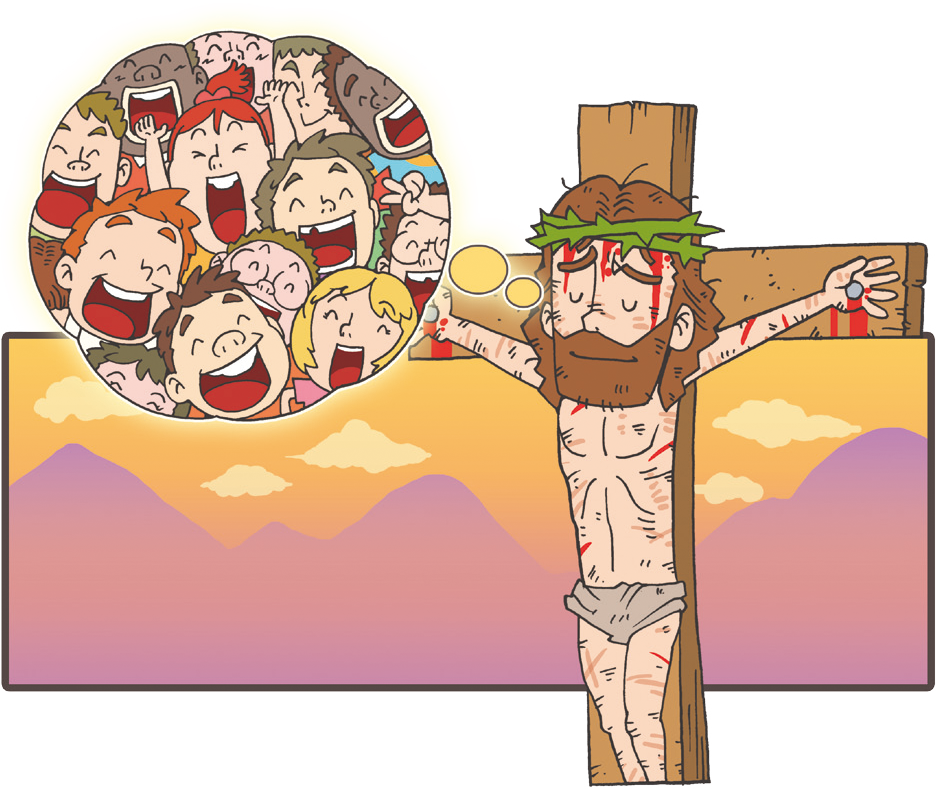 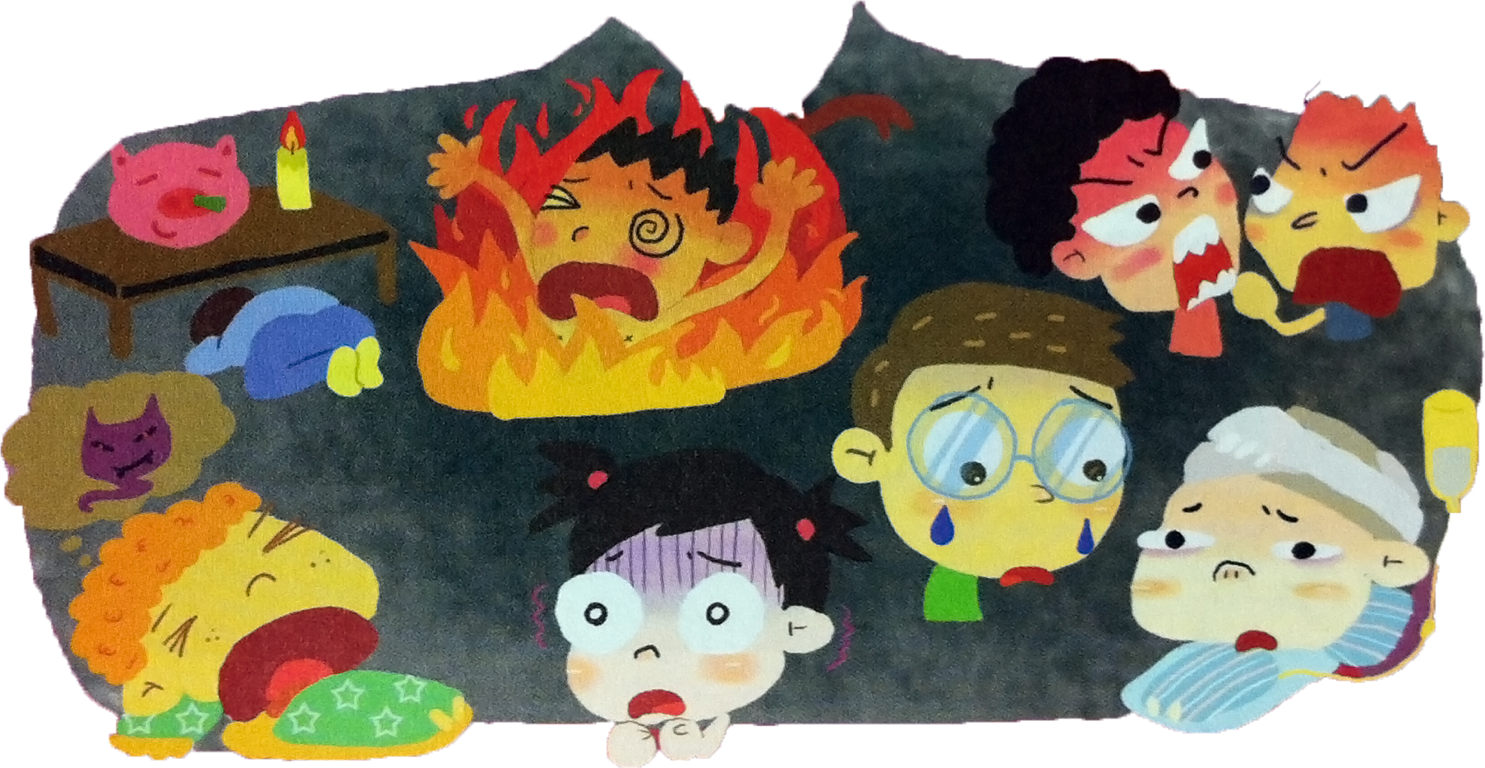 ぐうぞうすうはい
あくまのこども
せいしんもんだい
病
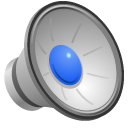 にくたいもんだい
こどももんだい
じごくもんだい
[Speaker Notes: 人間はこのようにほろびます。未信者6つの状態]
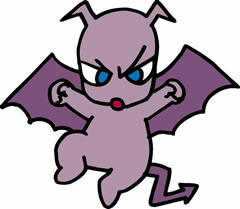 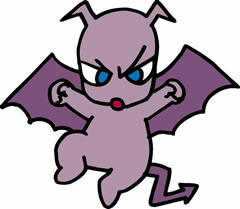 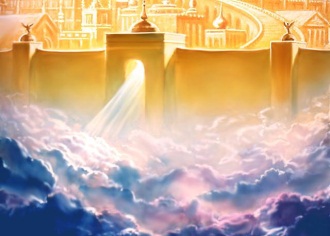 もんだい
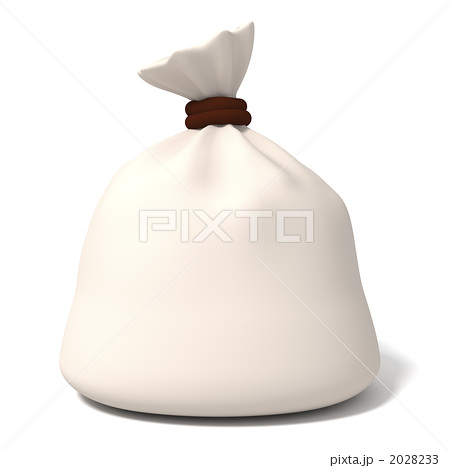 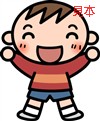 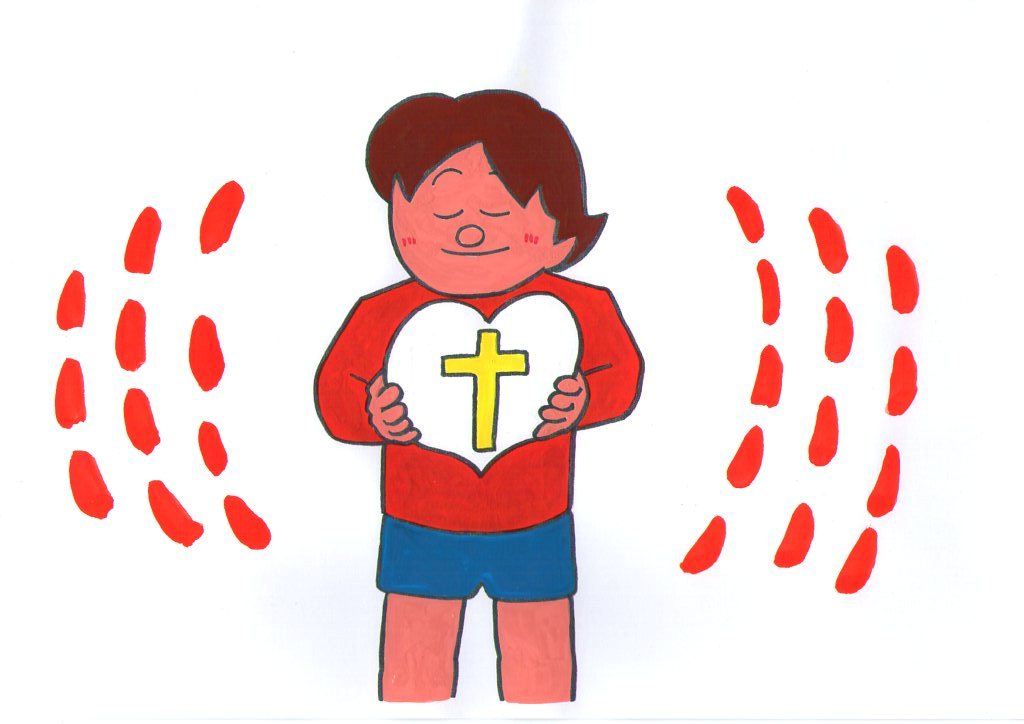 イエスさまのあいに
かんしゃします

イエスさまだけを
あいします